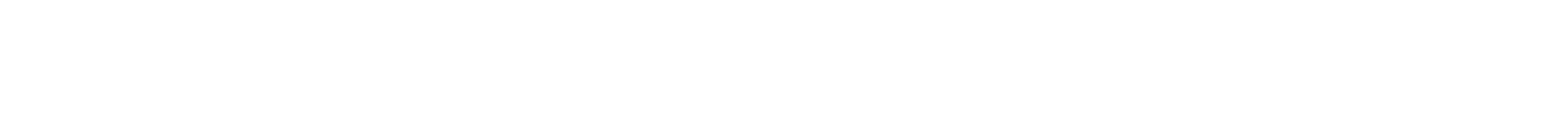 HR-prosesser
Tjenestesenteret for lønn og HR
Tjenestesenterets mandat og oppgaver
HR-prosessene:
nyansettelse
forlengelse
endre kontering
endre stillingsandel
endre organisasjonsenhet
endre lønn (og stillingskode)
endre arbeidsland
faste tillegg
fratredelse 
pensjon
prosesser under arbeid
Agenda
3. Spørsmål og innspill etter presentasjonen

Generelle spørsmål og innspill til prosessene.

Rekk opp hånda
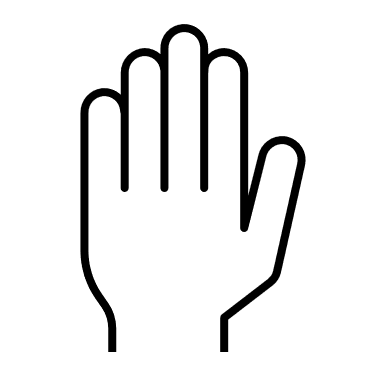 Mandat – Tjenestesenteret for lønn og HR
Tydelig 
kontaktpunkt
God brukerstøtte
Fleksibilitet
Senteret skal være fremtidsrettet og fleksibelt for endringer og eventuelle nye oppgaver
Senteret skal være et tydelig kontaktpunkt for hele organisasjonen
Senteret skal fokusere på å dekke brukernes behov på en god måte
Mandat – Tjenestesenterets oppgaver
Saksbehandling, rådgivning og veiledning til ledere og ansatte innenfor:

	- Lønn​ og HR
		Nyansettelser, forlengelser, 			pensjon, fratredelser, andre 			endringer i arbeidsforholdet
	- Reise og utlegg​
	- Ferie, fravær og arbeidstid
	- Sykefraværsrefusjoner
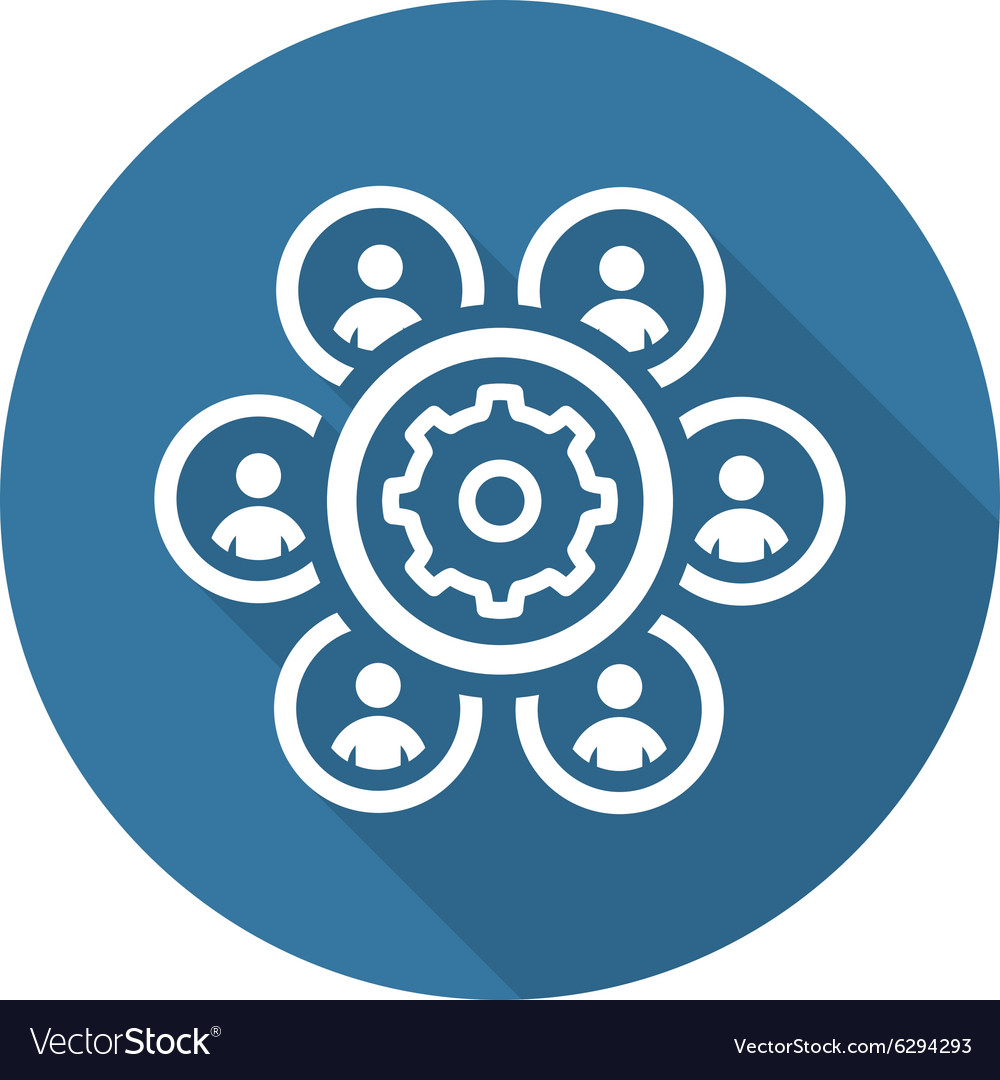 Oppgaver på lokale enheter
Saksbehandling, rådgivning og veiledning til ledere og ansatte innenfor:

	- Rekruttering frem til ferdig 			inngått kontrakt
	- Oppfølging av sluttdato for 			midlertidige
	- Oppfølging av 						langtidssykmeldte 
	- Lederstøtte i personalsaker og 		bemanningsplanlegging
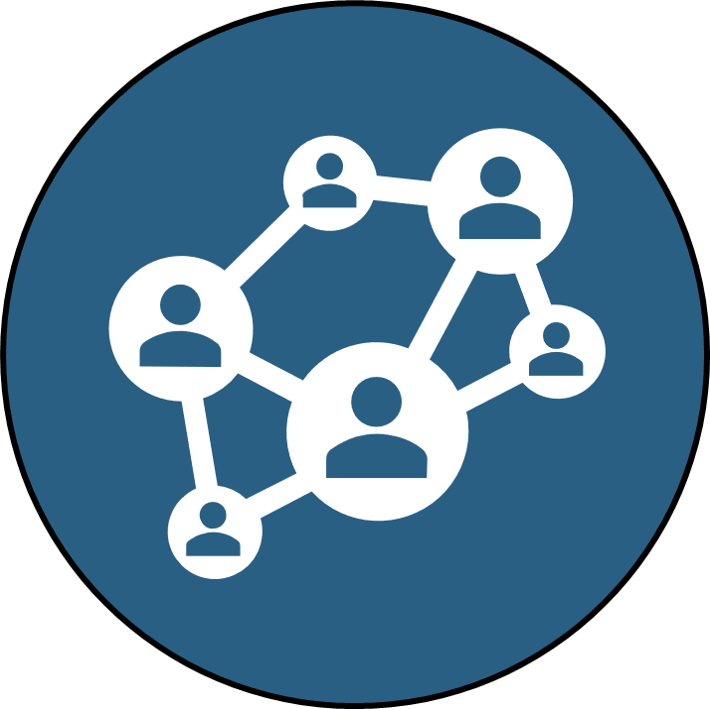 Generelt
HR-oppgaver sentralisert til TS
E-skjema – Opplysning og kvalitetssikring til leder 
DFØ Innsikt – verktøy for leder og lokal HR
SAP er ikke et HR-system
Registrerer ikke endringer frem i tid
Ansatt kan kontakte oss direkte og ikke via sin leder eller lokal HR (unngår mellomledd)
Bemanning og kompetanseutvikling hos TS
Tilpasset BOTT-rutinene
HR-prosessene
HR ved enheten
Utarbeide og sende arbeidskontrakt til nyansatt
	-For bistand i forbindelse med nytilsetting av 	utenlandsk ansatt, kontakt Spesialistgruppen for 	grenseoverskridende arbeidsforhold (GOA)

Ved behov, innhent oppholdstillatelse, pass, trygd- og skattevurdering, foreta eksportkontroll

Signert arbeidsavtale lagres i personalmappe i ePhorte, og skjema sendes i NTNU Hjelp Nyansettelse - NTNU Hjelp
Tjenestesenteret for lønn og HR
Registrerer nyansatt i SAP
	-Skjema sendes til leder for godkjenning
Nyansettelse


Ansatt via rekruttering
Bistillinger
Administrative ansettelser
Midlertidige under 18 år
Utdanningsstillinger (stipendiat, postdoc, vit.ass ferdigutdannet)
Utenlandske ansatte via rekruttering
Tilleggsinformasjon
Startdato må være avklart før sak sendes i NTNU Hjelp

 Ved endringer i startdato etter signert kontrakt, opprett  
  merknad i journalposten i ePhorte og oppdater saken i   
  NTNU Hjelp

 Vi må ha bankkonto for å opprette nyansatt i SAP

 Den ansatte får basistilganger. Ekstra tilganger utover   
  dette må bestilles av leder/BDM
HR ved enheten
Vurdere forlengelse ut i fra gjeldende kriterier

Utarbeide og sende forlengelsesbrev til ansatt

Signert forlengelsesbrev lagres i personalmappe i ePhorte, og skjema om forlengelse sendes i NTNU Hjelp Forlengelse - NTNU Hjelp
Tjenestesenteret for lønn og HR
Registrerer forlengelsen i SAP
	-Skjema sendes til leder for godkjenning
Forlengelse
Tilleggsinformasjon
Oppfølging av sluttdato for midlertidig ansatt bør starte 
   ca 3 mnd før sluttdato. Leder får påminnelse fra SAP. 
            -Både leder og lokal HR kan bruke DFØ Innsikt som          
              oppfølgingsverktøy

 Standardisert forlengelsesbrev i ePhorte skal brukes, ikke      
   bruk ny arbeidsavtale
HR ved enheten/Leder/Controller/Prosjektøkonom
Skjema om endring kontering sendes i NTNU Hjelp Andre endringer arbeidsforhold - NTNU Hjelp
Tjenestesenteret for lønn og HR
Registrerer endring i kontering i SAP
	-Skjema sendes til leder for godkjenning
Endring kontering
Tilleggsinformasjon
TS kan kontere tilbake i tid i SAP, så     
  controller/prosjektøkonom trenger ikke ompostere for   
  perioden etter 01.01.2023
Leder/HR ved enheten
Skjema om endring stillingsandel sendes i NTNU Hjelp Andre endringer arbeidsforhold - NTNU Hjelp
	-Må foreligge dokumentasjon vedlagt i saken i NTNU 	 Hjelp eller i ePhorte
Tjenestesenteret for lønn og HR
Registrerer endring i stillingsandel i SAP
	-Skjema sendes til leder for godkjenning
Endring stillingsandel
Tilleggsinformasjon
Ved varig reduksjon i stilling, sier man opp deler av stillingen og delvis sluttoppgjør vil bli utbetalt
Leder/HR ved enheten
Skjema om endring org.enhet sendes i NTNU Hjelp Andre endringer arbeidsforhold - NTNU Hjelp
Tjenestesenteret for lønn og HR
Registrerer endring i organisasjonsenhet i SAP
	-Skjema sendes til leder for godkjenning
Endring organisasjonsenhet

Midlertidig omdisponering
Konstituering
Permisjon annen stilling internt
Permanent flytting av enkeltansatt
Tilleggsinformasjon
Denne rutinen gjelder ikke ved flytting av flere ansatte 
  som del av større omorganiseringer

 Det er ikke mulig å ha flere enn to arbeidsforhold i SAP. 
  Ved flytting av 100% stilling, vil man få ny hovedstilling
Leder/HR ved enheten
Foretar ny lønnsvurdering ihht gjeldende kriterier i HTA

Skjema om endring i lønn sendes i NTNU Hjelp Andre endringer arbeidsforhold - NTNU Hjelp
Tjenestesenteret for lønn og HR
Registrerer endring i lønn i SAP
	-Skjema sendes til leder for godkjenning

Brev om ny lønn sendes til ansatt med leder på kopi
	-Brevet lagres i personalmappe i ePhorte
Endring lønn 
(og stillingskode)

2.5.3
2.5.5,3
2.5.5,4
Kompetanseopprykk
Tilleggsinformasjon
Vær obs på hvilken avtale den ansatte tilhører (lønnstrinn 
   vs årslønn)

 Ved 2.5.3-forhandlinger mottar TS alle signerte protokoller 
   fra sentral HR

 Generell tilbakemelding: Det er sjeldent 2.5.5,3-sakene  
   kommer innen det har gått et år fra startdato i stillingen, 
   ofte lenge etter. Vi planlegger for å sende påminnelse til 
   leder fra SAP når det nærmer seg et år

 HTA 2.5.1 inngår ikke i denne rutinen, og fortsetter på 
  samme måte som i dag
Leder/HR ved enheten
Skjema om endring arbeidsland sendes i NTNU Hjelp Andre endringer arbeidsforhold - NTNU Hjelp
	-For bistand i forbindelse med utenlandske ansatte, 	 kontakt Spesialistgruppen for grenseoverskridende 	 arbeidsforhold (GOA)
Tjenestesenteret for lønn og HR
Registrerer endring i arbeidsland i SAP
Endring arbeidsland
Tilleggsinformasjon
TS registrerer periode (dato fra og til) for 
  utenlandsoppholdet i SAP. Det er ikke mulig å registrere      
  en prosentandel i et land og en annen prosentandel i et   
  annet land

 Det er mulig for den ansatte selv å sende inn 
  reiseplanlegger dersom man har flere perioder frem 
  og tilbake mellom flere land
                -Reiseplanlegger - NTNU Hjelp

 Denne prosessen er under arbeid, og TS samarbeider 
  med GOA om mer informasjon, oppdatere maler for  
  dokumentasjon osv
Leder/HR ved enheten
Skjema om faste tillegg sendes i NTNU Hjelp Andre endringer arbeidsforhold - NTNU Hjelp
Tjenestesenteret for lønn og HR
Registrerer fast tillegg i SAP
Faste tillegg
Tilleggsinformasjon
Gjelder alle tillegg og særavtaler som ikke inngår i 2.5.3

 Det arbeides fortsatt med tilleggslønn i samarbeid med 
  flere på NTNU.
Ansatt/Leder
Den ansatte sender selv inn oppsigelse via Selvbetjeningsportalen

Oppsigelsen går til leder for godkjenning
Tjenestesenteret for lønn og HR
Oppsigelsen lagres i personalmappe i ePhorte
Standard fratredelsesbrev inkludert sjekkliste ved fratreden sendes til ansatt med leder på kopi
	-Brevet lagres i personalmappe i ePhorte

Registrerer sluttoppgjør i SAP
Fratredelse

Oppsigelse
Tilleggsinformasjon
Sluttoppgjør mottas måneden etter sluttdato

Det er ikke nødvendig å sende oppsigelse til TS dersom den ansatte fortsetter i annen stilling på NTNU
	-Ansatt må orientere sin leder
Leder/HR ved enheten
Når sluttdato er avklart, sendes skjema om sluttoppgjør i NTNU Hjelp Fratredelse - NTNU Hjelp
Tjenestesenteret for lønn og HR
Standard fratredelsesbrev inkludert sjekkliste ved fratreden sendes til ansatt med leder på kopi
	-Brevet lagres i personalmappe i ePhorte

Registrerer sluttoppgjør i SAP
Fratredelse


Melding om sluttoppgjør:
Midlertidig ansatt
Avslutning av stilling pga manglende finansiering 
Oppsigelse av hovedstilling utenfor NTNU
Dødsfall
Tilleggsinformasjon
Oppfølging av sluttdato for midlertidig ansatt bør starte 
   ca 3 mnd før sluttdato. Leder får påminnelse fra SAP. 
            -Både leder og lokal HR kan bruke DFØ Innsikt som          
              oppfølgingsverktøy
	-Ved midl. ansettelse over et år, må det sendes 	varsel om fratredelse senest 1 mnd før sluttdato

 Lønna stoppes ikke automatisk ved nådd sluttdato. TS tar 
   ut kvartalsvis rapport over de som har nådd sluttdato 
   men ikke har fått sluttoppgjør og kontakter enhet/leder for 
   avklaring

 Ved dødsfall sender TS pensjonsmelding til SPK og 
   registrerer sluttoppgjør i SAP

 Sluttoppgjør mottas måneden etter sluttdato
Ansatt
Den ansatte sender selv inn skjema om pensjon i NTNU Hjelp Pensjon - NTNU Hjelp
Tjenestesenteret for lønn og HR
Registrerer pensjonsmelding til SPK

Standard pensjonsbrev sendes til ansatt med leder på kopi

Brev, pensjonsmelding og bekreftelse fra NTNU Hjelp lagres i personalmappe i ePhorte

Registrerer endring stillingsandel (delvis pensjon) eller sluttoppgjør (hel pensjon) i SAP
Pensjon

Alderspensjon
AFP
Tilleggsinformasjon
Sluttoppgjør mottas måneden etter sluttdato

Ved delvis alderspensjon eller delvis AFP sier man opp deler av sin stilling, og delvis sluttoppgjør vil utbetales

Ved ønske om det, bistår TS i samtaler med leder og den som ønsker å gå av med pensjon 

Vi arbeider med pensjonsområdet, og har flere planer og mål for dette området i 2023
Prosesser under arbeid
Organisasjonsendringer
Permisjon annen stilling internt
Oppfølging av maksdato (uførepensjon)
Forlengelser for stipendiater/postdoktorer
Permisjoner


Foreldrepermisjon består slik den er i dag